BUDIDAYA 
TANAMAN BUAH NAGA
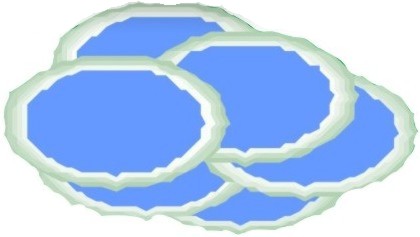 Oleh 
PT OASe
Syarat Tumbuh Tanaman Buah Naga
Dapat  tumbuh pada  ketinggian  0-800  m  diatas  permukaan  laut
Kondisi tanah gembur, porous, banyak  mengandung  bahan organik  
pH 5 – 7.
Air harus cukup tersedia, karena tanaman  ini   peka   terhadap   kekeringan   dan   akan   membusuk   bila kelebihan   air.
Membutuhkan   penyinaran   cahaya    matahari    penuh,    untuk   mempercepat    proses pembungaan.
Tahapan Budidaya Tanaman
Buah Naga
D. Perawatan
G. Panen &
Pasca Panen
C. Penanaman
B. Benih/
Bibit
F. Pengendalian OPT
E. Proses Pembungaan
A. Pra 
Tanam
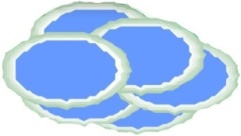 PT OASe
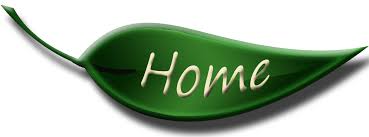 Penyiapan Pacang/Panjatan
Pengolahan Lahan
A. Pra 
Tanam
Sistem Pengairan
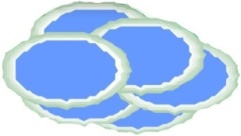 PT OASe
Penanaman
Penyulaman
C. Penanaman
Pengaturan Letak & Pengikatan Cabang / Batang
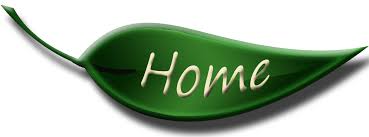 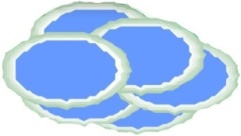 PT OASe
Pengairan
Pemupukan & Pengocoran
D. Perawatan
Pemangkasan
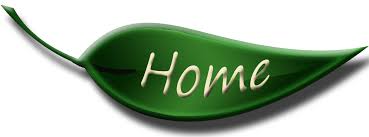 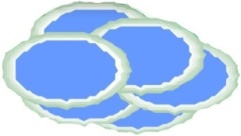 PT OASe
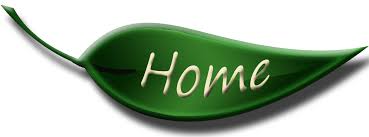 Penyerbukan
E. Proses Pembungaan
Penyemprotan Pembungaan
Proses Pembungaan & Seleksi Kuntum & Buah
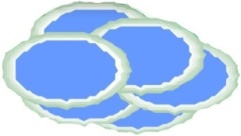 PT OASe
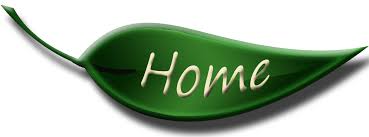 Pengemasan Buah
G. Panen & Pasca Panen
Panen
Penyortiran Buah
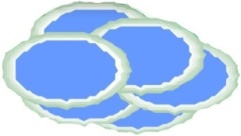 PT OASe
Persiapan Lahan
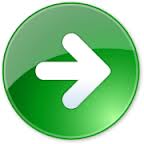 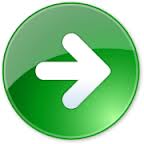 Penyiapan Pancang/Panjatan
Fungsi : Untuk tegakan tanaman serta menopang rambatan tanaman buah naga
Siapkan penopang/tegakan tanaman bahan kayu/beton ukuran     10 – 12 cm x 10 – 12 cm, tinggi 190 s.d 210 cm, 
Pancang/Panjatan ditancapkan di tanah  dengan cara dibor dengan kedalaman sekitar 50 - 60 cm.
70 cm
190-210 cm
10-12 cm
10-12 cm
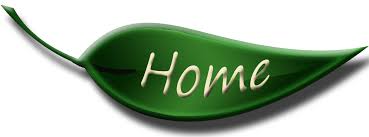 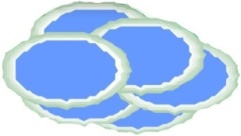 Ditanam ditanah sedalam 50-60 cm
PT OASe
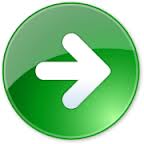 Pada permukaan ujung tiang diberi besi bersilang (tanda “+”) dengan diameter > 12 mm untuk  penyangga  sulur  atau  cabang  yang  dibuat dari ban bekas. Pada titik tengah besi dihubungkan dengan besi beton memanjang sepanjang 30 cm ke arah  bawah,  kemudian  ditancapkan  pada  lubang yang ada pada permukaan tiang. 
Bila memanfaatkan  ban  motor,  maka  diupayakan  agar ban tersebut tidak mengantongi air. 
Pancang/Panjatan  ditancapkan  di  tanah  dengan cara dibor dengan kedalaman sekitar 50 - 60 cm.
Satu tiang berisi 6 batang tanaman buah naga.
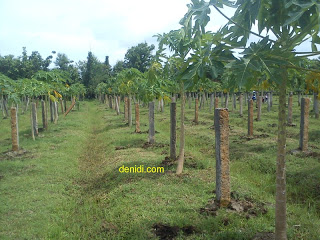 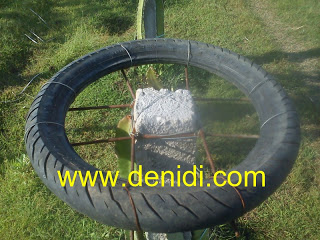 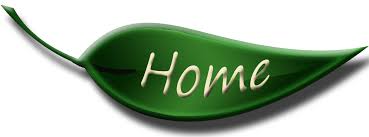 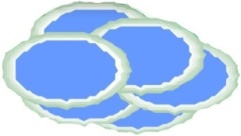 PT OASe
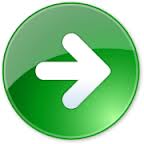 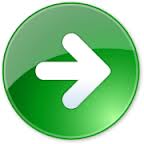 Pengolahan Lahan
Rumput   atau   semak   dipotong   sampai   pangkal batang.
Hasil  potongan  rumput  atau  semak,  dikumpulkan pada  lubang  yang  telah  digali,  kemudian  dibakar agar hama dan penyakit yang ada dapat dimusnahkan.
Tanah  disekitar  tiang  panjatan  diolah,  lalu  dibuat lubang tanam.
Menyiapkan  lubang  dengan  kedalaman  lubang sekitar 25 cm, panjang 60 cm, dan lebar 60 cm.
Jarak  antar  lubang  tanam  sekitar  2,5  –  3  m  dan jarak antar baris tanaman sekitar 3 m.
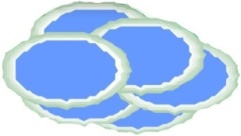 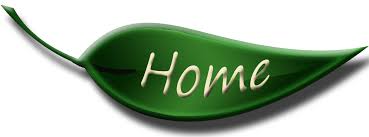 PT OASe
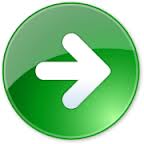 Membuat  lagi  lubang  kedua  berukuran 12 cm x 12 cm dengan kedalaman 25 - 35 cm pada bagian tengah dasar lubang pertama. Lubang kedua dibuat menggunakan Bor / linggis.
Memasang tiang pancang / panjatan pada lubang kedua.
Bagi lahan yang datar perlu dibuat alur atau parit diantara  lubang  antar  baris  sedalam  20  cm,  agar air dapat mengalir dan tidak tergenang di lahan.
Memasukan media tanam ke dalam lubang tanam (terdiri atas campuran tanah dengan pupuk dasar  sesuai dengan perhitungan target produksi)
Mengocor media tanam dengan campuran air dan enzym
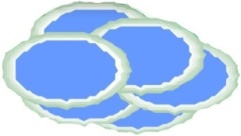 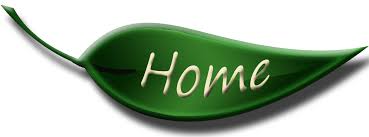 PT OASe
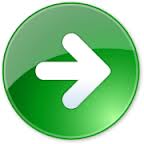 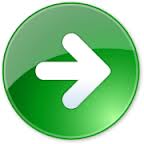 Sistem Pengairan
Sistem   pengairan   untuk   budidaya   buah   naga dapat  menggunakan  sistem  leb  atau  sistem  pipa air  dengan  bahan  dari  plastik  atau  karet  atau disiram dengan ember dan gayung.
Pengairan Sistem Leb :
Umumnya dilakukan pada lahan persawahan, juga dapat dilakukan pada lahan tegalan asal memiliki sumber air.
Biasa diterapkan pada tanah liat berpasir.
Dibuat parit dengan kedalaman 40 cm dan lebar 80 cm.
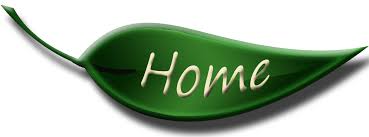 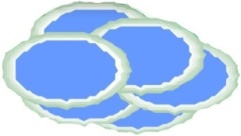 PT OASe
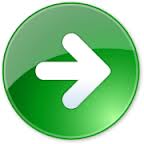 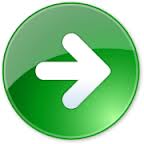 Jarak tanaman dengan parit 80 – 100 cm.
Pemasukan air ke areal tanam diatur per petak lahan sesuai keadaan lahan.
Air dimasukkan dari parit yang letak kemiringannya lebih tinggi.
Bagian akhir parit ditutup dulu dengan tanah agar air menggenang dalam parit.
Bila air sudah meresap merata, pengaliran air dipindahkan ke parit pada petak lahan berikutnya. Caranya ujung parit dibuka hingga sisa air dari dalam parit berpindah seluruhnya ke parit lainnya.
Demikian seterusnya sampai tanaman seluruh petak lahan terairi.
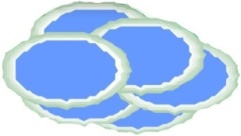 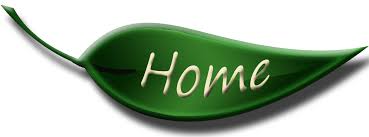 PT OASe
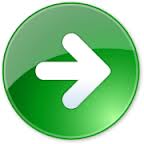 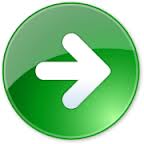 Pengairan   Sistem   Pipa   Plastik   atau   Pipa   Karet
Diutamakan untuk lahan kering
Dapat berfungsi untuk  pengocoran campuran enzym. 
Siapkan tandon air berukuran 5 m2, diletakkan ditempat yang lebih tinggi.
Tandon dipasang miring agar endapan dari air dapat diarahkan ke lubang pembuangan.
Berikan penyaring air ganda, yaitu penyaring air masuk dan penyaring air untuk disalurkan pada pipa.
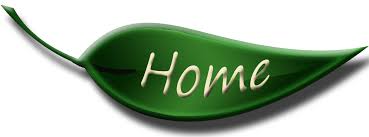 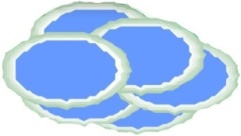 PT OASe
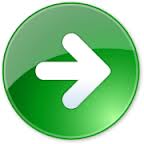 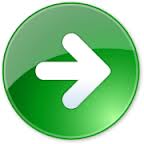 Pasang  pipa  berdiameter  5  cm  pada  tandon dan  rangkaikan  dengan  pipa  berukuran  sama yang   ditempatkan   disamping   setiap   petak lahan. 
Pipa  berfungsi  sebagai  penekan  arus  air  dan pembagi air ke setiap petak melalui kran.
Pasang pipa air terbuat dari karet atau plastik berdiameter 1-2 cm pada kran yang terpasang pada pipa berukuran 5 cm.
Pemasangan pipa diatur sesuai petak lahan.
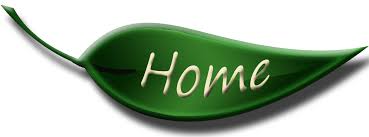 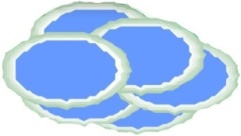 PT OASe
Persiapan Bibit dengan Perbanyakan Vegetatif
Pangkas cabang/sulur yang telah berbuah dan sehat, sisakan sekitar 20%.
Bagian yang 80% digunakan sebagai benih/bibit.
Sulur dipotong-potong sepanjang 20-30 cm.
Bagian   yang   akan   ditanam   dibentuk   runcing, caranya pada sepanjang 1-2 cm di salah satu sisi batang dipotong miring ke arah batang pokok.
Stek dikering-anginkan agar getah mengering antara 5 sampai 7 hari dan stek siap ditanam.
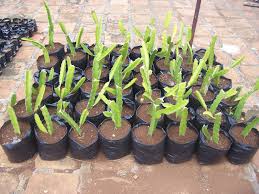 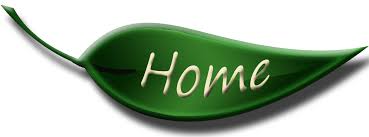 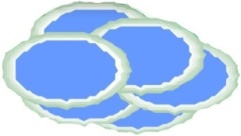 PT OASe
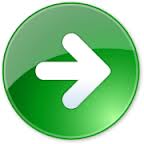 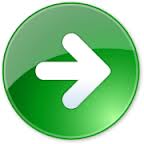 Penanaman
Siapkan enam batang setek untuk setiap tiang Pancang/panjatan.
Masukkan benih/bibit sedalam 5-7cm bila panjang setek 20-30 cm.
Jarak setek dengan pangkal sekitar 10 cm dengan ujung stek merapat ketiang pancang.
Kemudian  setek  diikat  tidak  terlalu  erat  pada tiang pancang/ panjatan.
Gunakan tali yang kuat dan tahan lama.
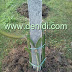 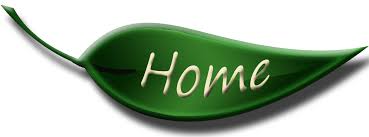 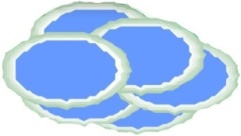 PT OASe
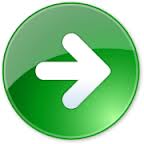 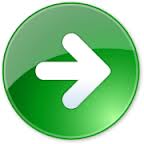 Penyulaman
Penyulaman dilakukan 4 – 6 minggu setelah tanam.
Stek yang mengalami busuk pada pangkal batang, stek yang mati atau tidak tumbuh, dicabut.
Stek baru ditanam dengan perlakuan seperti pada proses penanaman.
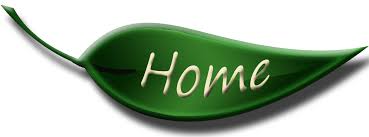 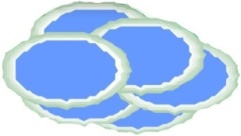 PT OASe
Pengaturan Letak & Pengikatan Cabang/Batang
Tujuannya adalah supaya batang  atau cabang dapat diarahkan pertumbuhannya sehingga pertumbuhan	 tanaman menjadi normal dan membentuk payung yang baik
Setiap 21-25 cm harus diadakan pengontrolan dan pengikatan cabang.
Bentuk ikatan berupa angka 8(tali wangsul).
Agar cabang atau batang tidak terjepit atau patah sebaiknya ikatan tidak terlalu kencang
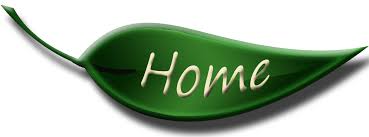 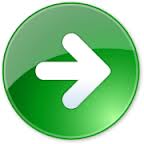 Pengairan
Dilakukan  mulai  hari  ke-5  sesudah  tanam  atau sesuai kondisi lahan.
Penyiraman  tidak  perlu  terlalu  banyak,  jangan sampai terendam.
Pada masa vegetatif, penyiraman dilakukan seminggu sekali hingga umur enam bulan atau sesuai kondisi lahan.
Bila kondisi tanah kering, frekuensi penyiraman dilakukan 5-7 hari sekali.
Penyiraman dilakukan pada pagi hari pukul 06.00 atau sore hari pukul 17.00.
Setiap  lubang  pancang  disiram  air  sebanyak  2,5 liter.
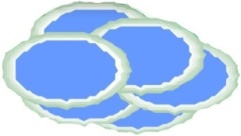 PT OASe
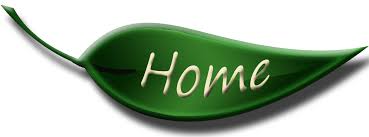 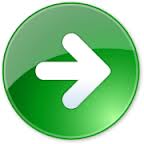 Bila  air  melimpah,  air  dialirkan  melalui  parit  di kanan-kiri tanaman.
Pengairan   pada   sistem   Leb   dilakukan   dengan mengalirkan  air di parit selama 2 jam.
Setelah  itu,  air  di  parit  harus  dikeluarkan  atau dibuang.
Pengairan dikurangi	 saat tanaman mulai memproduksi bunga dan buah.
Pengairan dihentikan bila sudah musim hujan.
Pengairan dihentikan saat buah sudah membesar seukuran kepalan  tangan walaupun masih hijau dengan sedikit kemerahan pada kulitnya.
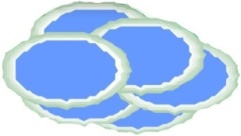 PT OASe
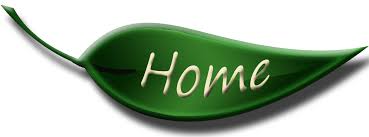 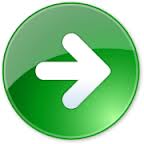 Pemupukan & Pengocoran
Pemupukan dilakukan sebelum mencapai usia 2 tahun, dilakukan pemupukan lanjutan (Kompos, urea dan NPK) ditambah pengocoran enzim. Dilakukan 2 x dalam setahun
Pengocoran dengan teknologi enzymatis dilakukan dalam 2 tahap
Sebelum berbunga, pengocoran dilakukan bersamaan dengan pemupukan yaitu 2 x dalam setahun
Setelah berbunga, pengocoran dilakukan setiap bulan sekali.
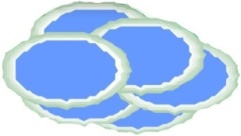 PT OASe
Pemangkasan
Pemangkasan Untuk Membentuk Batang Pokok.
Pilih  tunas  yang terletak  diujung,  tunas  yang lain dipangkas pada pangkal tunas.
Bila   tunas   tumbuh   kembali   pada   bagian bawah, harus dipangkas secepatnya.
Jika  tunas  yang  teratas  telah  mencapai  ujung pancang,   maka   segera   dipangkas   ujungnya antara 1-2 cm dari ujung pancang.
Bila  tunas  tetap  tumbuh  di  bagian  bawah, harus segera dipangkas.
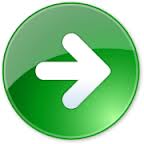 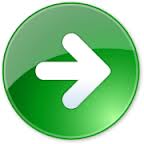 Pemangkasan Untuk Membentuk Cabang Produksi.
Semua tunas yang tumbuh di sekitar bekas pangkasan pucuk batang  pokok  dipelihara, tetapi sulur yang tumbuh tidak boleh menyentuh tanah. Bila tunas produksi tersebut mengecil (menggik) atau   mencapai tanah, maka sulur tersebut dipotong.
Apabila tumbuh tunas susulan pada cabang produksi, segera dibuang   agar pada fase generatif dapat merata dalam pembungaan
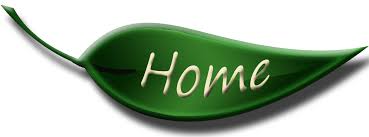 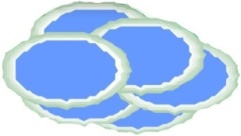 PT OASe
Penyemprotan Pembungaan
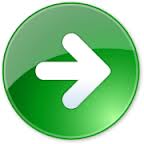 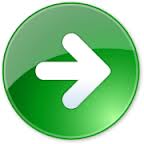 Bertujuan untuk mempercepat proses pembungaan dan menghasilkan bunga dan buah yang banyak. 
Ketika tanaman berumur sekitar 2 tahun dan mulai muncul bunga pertama, dilakukan penyemprotan daun dan tempat munculnya bunga dengan teknologi enzimatis.  
Penyemprotan dilakukan setiap 2 minggu sekali sampai panen       (± 50 hari setelah penyerbukan buah siap dipanen)
Setelah panen, dilakukan penyemprotan sehari setelah panen.
Dilakukan pada pagi hari sebelum jam 09.00.
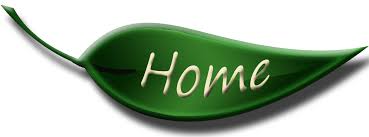 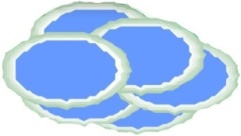 PT OASe
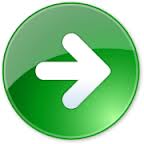 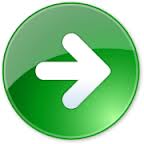 Proses Pembungaan & Seleksi Kuntum  & Buah
Syarat yang	harus dipenuhi dalam proses pembungaan :
Cabang produksi terbentuk dengan baik, jumlah maupun ukurannya   dengan panjang  ≤ 70cm, tetapi tidak sampai menyentuh tanah.
Telah dilakukan pangkas sepanjang 3-5 cm pada setiap ujung sulur  agar  terjadi tahapan penuaan.
Tidak boleh ada tunas pada cabang produksi yang terbentuk. Cabang yang tumbuh dibagian samping perlu dipangkas. 
Telah dilakukan penyemprotan daun dengan enzym Naskuru pada pagi hari sebelum jam 9 pagi
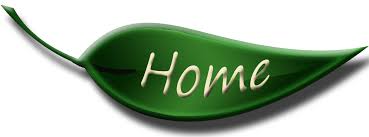 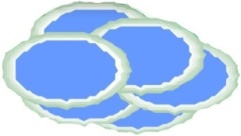 PT OASe
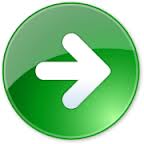 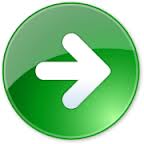 Langkah-langkah dan perlakuan dalam proses pembungaan serta seleksi kuntum bunga dan buah :
Seleksi dapat dilakukan pada kuntum bunga dan calon buah.
Untuk seleksi kuntum bunga. Tinggalkan 1 bunga yang terbaik  yang  terletak pada  ujung  sulur  atau  cabang produksi   pada   setiap   periode   pembungaan.   Seleksi buah muda (calon buah)
Seleksi dilakukan seminggu setelah bunga mekar.
Buah yang dipilih 1 yang terbaik/besar per periode pembungaan.
Bila tumbuh buah berukuran kecil berwarna merah, segera  dibuang  agar  muncul  kuntum  bunga  yang baru.  Jika  cabang  produksi  berukuran  kecil  dan pendek, maka buah yang dipelihara cukup satu saja.
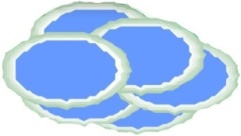 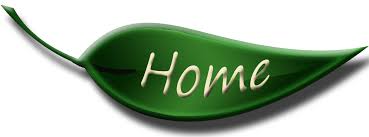 PT OASe
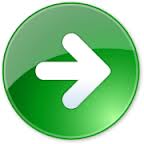 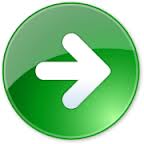 Penyerbukan Bunga
Ketika bunga sudah muncul, maka dilakukan penyerbukan dilakukan pada malam hari.
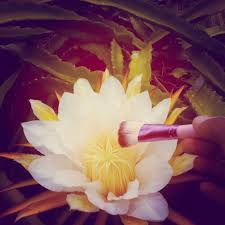 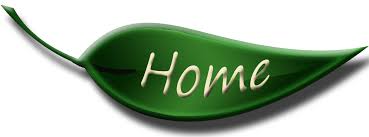 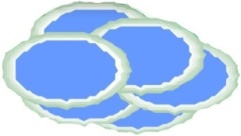 PT OASe
Pengendalian OPT
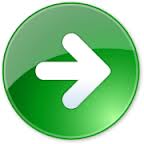 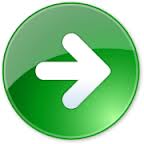 Rangkaian kegiatan untuk mengendalikan hama/penyakit dan gulma tanaman dengan satu atau lebih teknik pengendalian agar tanaman tumbuh optimal, produksi tinggi dan mutu buah baik.
Bertujuan untuk menghindari kerugian ekonomi berupa kehilangan hasil (kuantitas) dan penurunan mutu (kualitas) produk. Serta menjaga kesehatan tanaman dan kelestarian lingkungan hidup.
Pelaksanaannya meliputi :
	Lakukan pembersihan lahan dan pengendalian gulma agar	tidak 	mengganggu pertumbuhan tanaman.
Lakukan pengamatan OPT secara	berkala (seminggu sekali) terhadap OPT utama. 
Kenali   dan   identifikasi   gejala   serangan,   jenis OPT, dan musuh alaminya. Untuk   mengenali hama   atau   penyebab   penyakit   (bila   tersedia) gunakan   alat   bantu   berupa  contoh   hama   atau gejala   (symptom)   dari   penyakit. 
Perkirakan   OPT   yang   perlu   diwaspadai   dan dikendalikan.
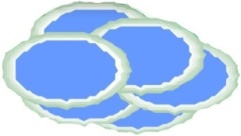 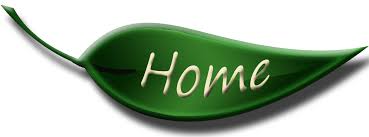 PT OASe
Daftar OPT Utama
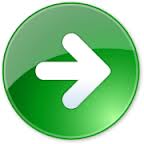 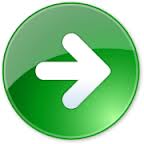 Penyakit
Busuk Pangkal Batang
Penyakit busuk pangkal batang disebabkan oleh kelembaban tanah yang berlebihan sehingga muncul jamur penyebab penyakit ini, yaitu Sclerotium rolfsii Sacc.
Gejala : Pada awal penanaman tanaman mengalami pembusukan pada pangkal batang, berwarna kecokelatan, dan terdapat bulu putih. Sering terjadi pada benih/bibit stek yang tidak bertangkai atau  bentuk potongan maupun stek yang belum berakar.
Busuk Bakteri
	Penyakit busuk bakteri disebabkan oleh jamur Pseudomonas sp.
Gejalanya  :  tanaman tampak layu, kusam, dan terdapat lendir putih kekuningan dibatang yang berwarna cokelat atau batang pokok
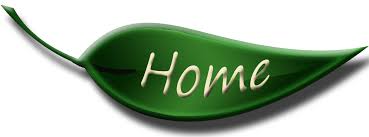 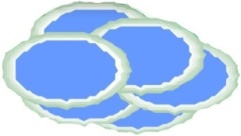 PT OASe
Fusarium
Penyakit fusarium disebabkan oleh Fusarium
oxysporium Schl.
	Gejalanya  :  cabang  tanaman  berkerut,  layu, dan berwarna busuk cokelat.
Hama
Tungau (Tetranychus sp.)
	Gejala   : tungau menyerang  kulit cabang sehingga jaringan klorofil  pada permukaan kulit cabang berubah warna menjadi cokelat.
Kutu Putih
	Gejala : kutu putih atau mealybug menyerang tanaman sehingga permukaan   kulit   cabang berselaput kehitaman atau tampak kotor.
Kutu batok (Aspidiotus sp.)
Gejala  : Kutu batok  menyebabkan  cabang tanaman buah naga berubah warna dari hijau menjadi kuning akibat cairan tanaman diisap.
Fusarium
Penyakit fusarium disebabkan oleh Fusarium
oxysporium Schl.
	Gejalanya  :  cabang  tanaman  berkerut,  layu, dan berwarna busuk cokelat.
Hama
Tungau (Tetranychus sp.)
	Gejala   : tungau menyerang  kulit cabang sehingga jaringan klorofil  pada permukaan kulit cabang berubah warna menjadi cokelat.
Kutu Putih
	Gejala : kutu putih atau mealybug menyerang tanaman sehingga permukaan   kulit   cabang berselaput kehitaman atau tampak kotor.
Kutu batok (Aspidiotus sp.)
Gejala  : Kutu batok  menyebabkan  cabang tanaman buah naga berubah warna dari hijau menjadi kuning akibat cairan tanaman diisap.
Kutu sisik (Pseudococcus sp.)
Gejala   :   kutu   sisik   sering   dijumpai   pada percabangan   tanaman.   Di   tempat   ini   pula sering terdapat semut dan permukaan cabang menjadi kusam.
Bekicot
Gejala : tunas tanaman menjadi rusak karena digerogoti. Bahkan, terkadang tunas membusuk.
.
Panen
Setelah berumur 1,5 – 2 tahun, tanaman mulai berbunga dan berbuah
Buah siap dipanen dengan tanda – tanda sebagai berikut :
Warna kulit merah mengkilap
Jumbai/sisik berubah dari hijau menjadi kemerahan
Pemanenan menggunakan gunting dan ditampung dalam keranjang panen
Pemanenan dilakukan setelah 50 hari terhitung sejak bunga mekar